Answer the following in your notebook: What is a blockade and what impact did it have on the civil war?
Learning Target - I can explain Georgia's role in the Civil War
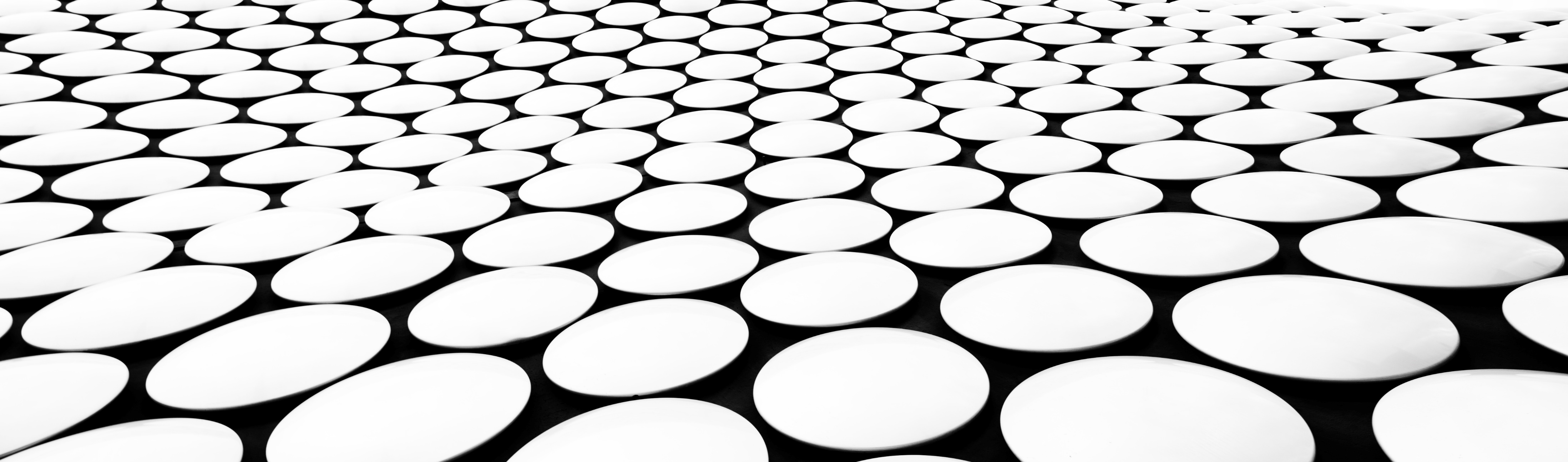 Work Session
We will do our second set of readings about the Civil War, and you will take the 5 W’s notes.
What was it?
When did it occur?
Who was involved?
Where did it occur?
Why did it occur? Why is it important?
Use the reading and graphic organizer to complete the assignment.
Closing
What is something that you learned about the Civil War today?